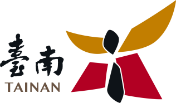 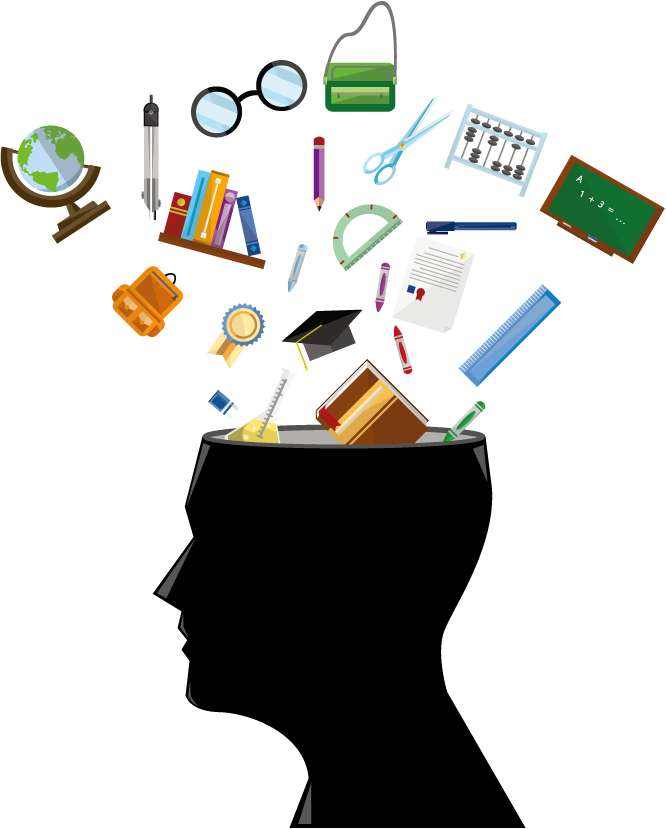 112學年度臺南市國中小提升學力計畫
子計畫-國教輔導團國文、數學、英文到校諮詢輔導
臺南市政府教育局 新課綱專案辦公室執行秘書
陳思瑀 督學
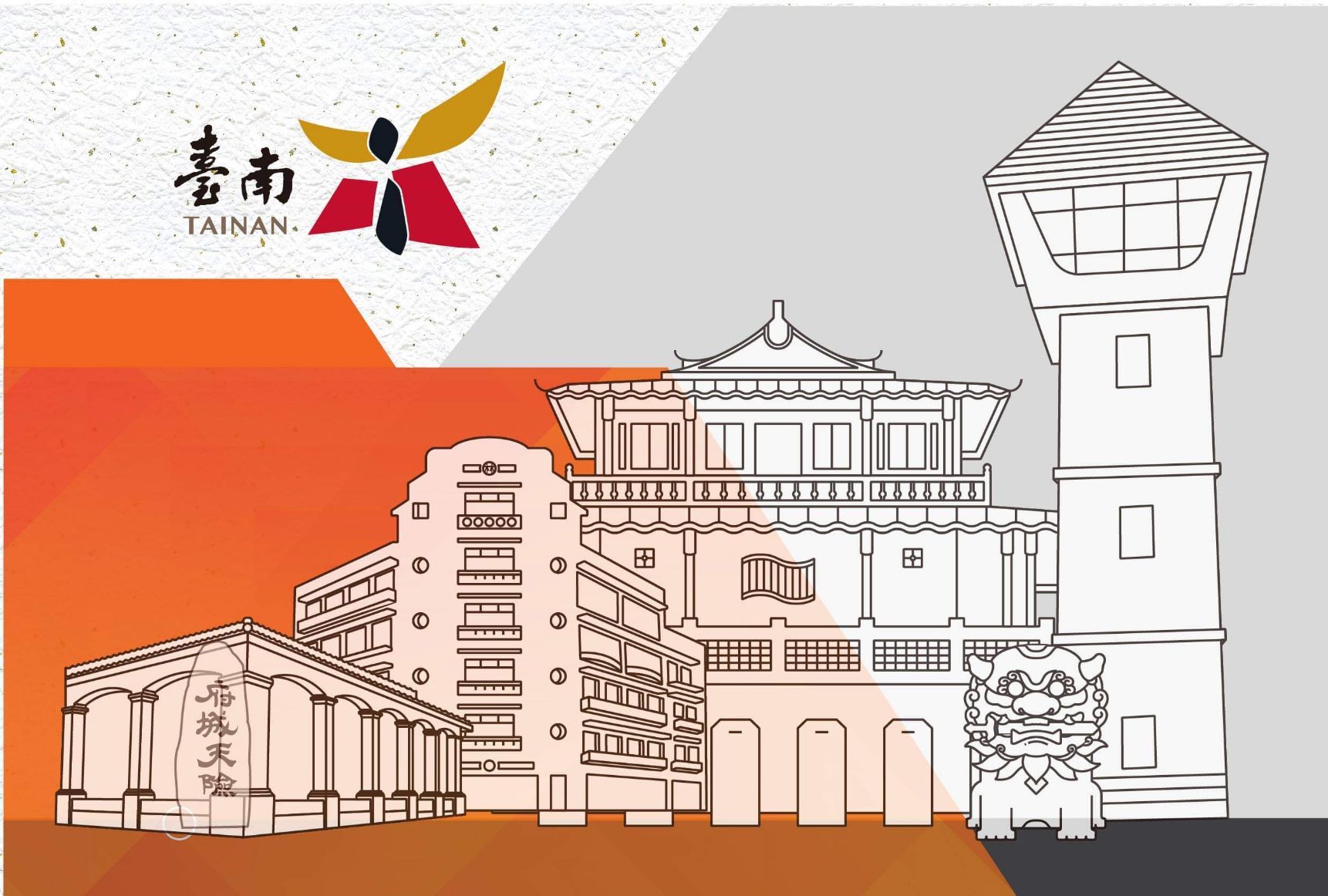 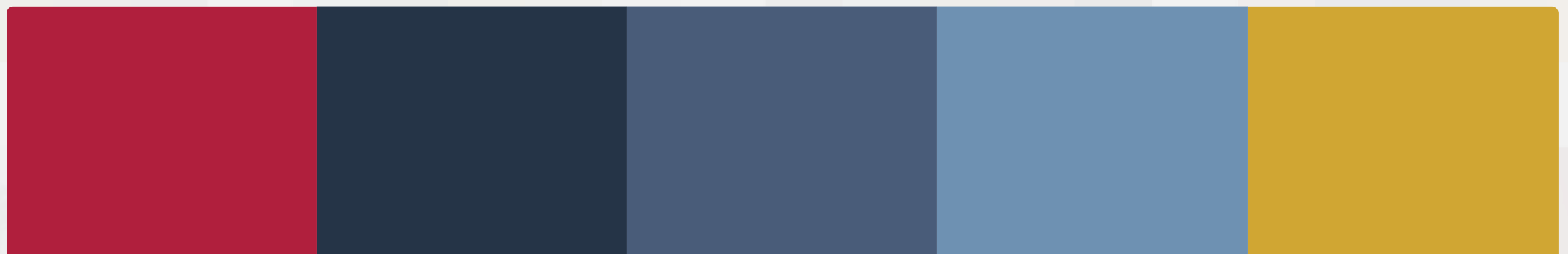 [Speaker Notes: 本PPT模板部分元素使用了幻灯片母版制作。如果需要修改，点击-视图-幻灯片母版-修改；完成后关闭编辑母版即可。]
112學年度臺南市國中小提升學力
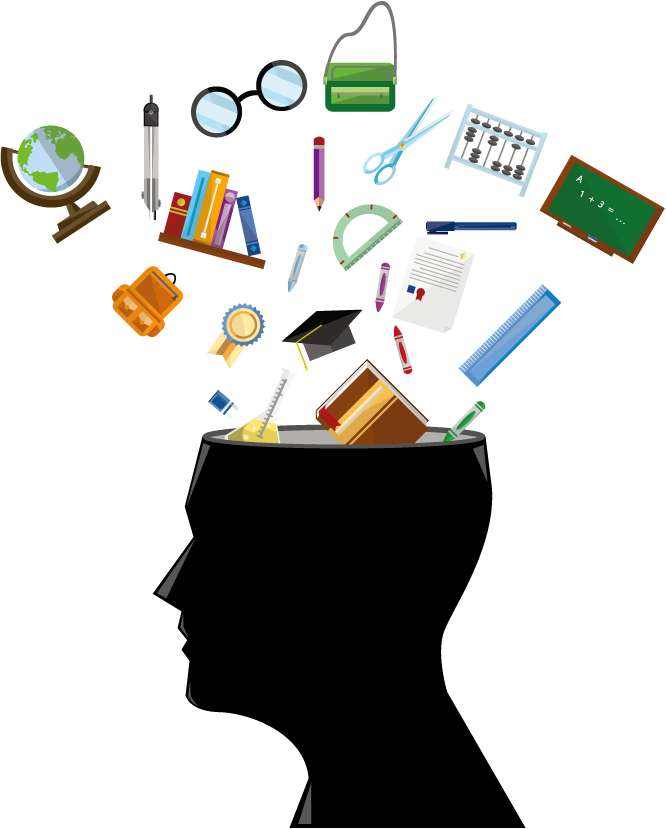 計畫目標
01
112年國中會考各科待加強比例
這三年我們怎麼陪伴學生?
02
計劃目標
2.透過證據為本精準分析學生學習難點

3.經由各校教師共備與國教輔導團員入校進行諮詢陪伴，共創有效教學策略
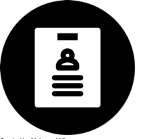 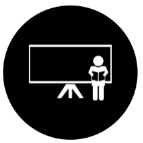 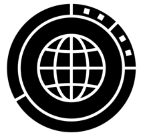 03
01
4.深化教師差異化教學專業與知能
透過課堂導入數位診斷與學習，有效提升本市學生學力
1.讓學生更多機會投入、參與學習促發學習動機與興趣，進而提升學習成效，成為終生學習者
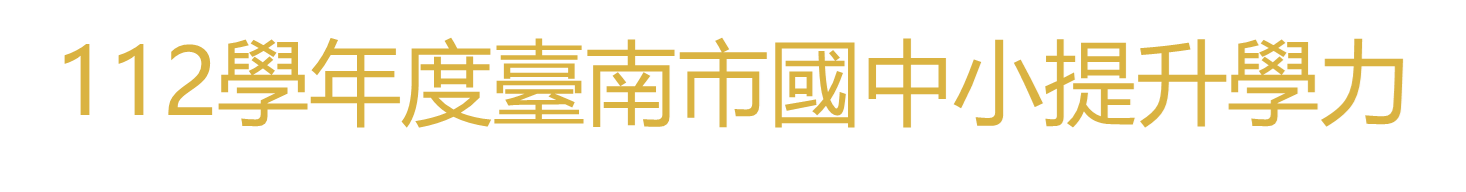 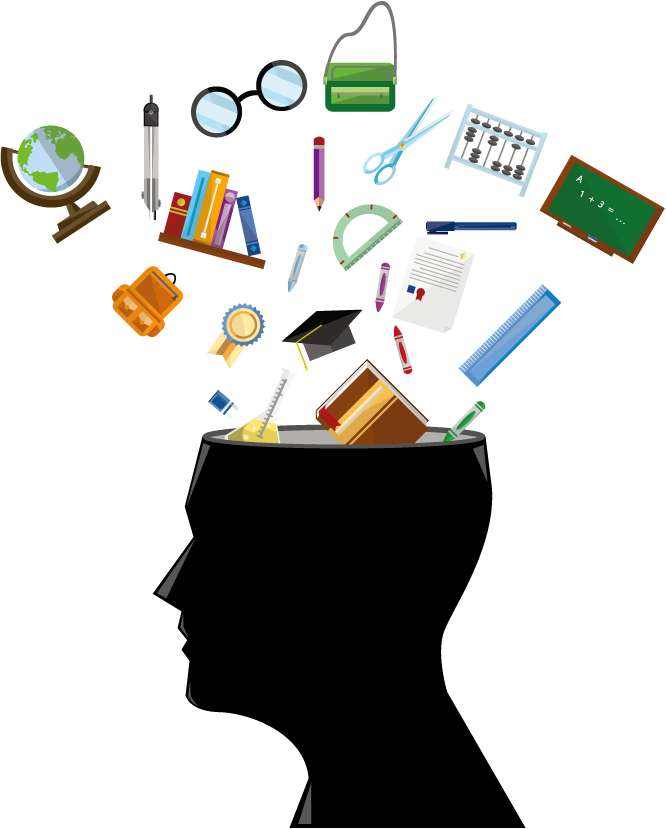 重點學校篩選方式
02
重點學校篩選方式
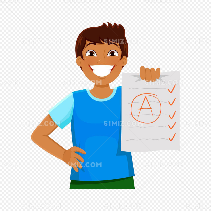 國中教育會考

1.學校班級數
(12、36)
2.輔導團員量能
國小學力檢測

1.不同地區學校
2.學生退步率、答對率
3.輔導團員量能
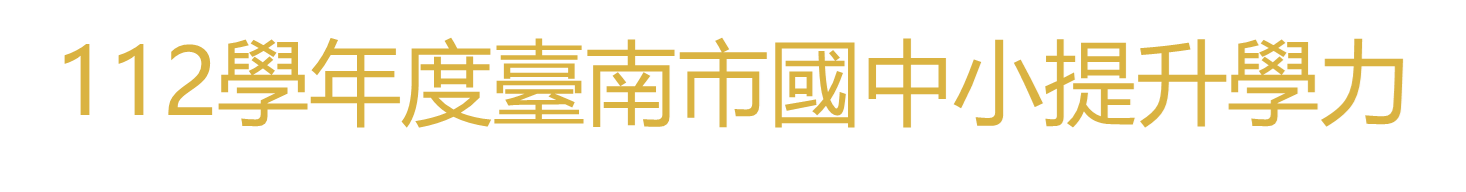 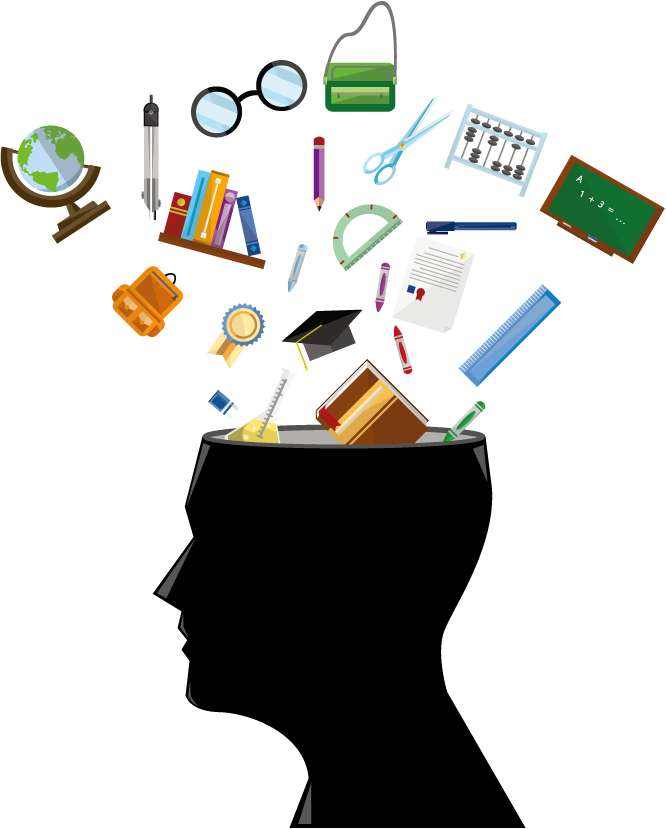 重點學校學力提升應辦事項
03
學力提升應辦事項
各校課程領導人與國英數領與教學研究會/學年會議進行研商，提出預定達成目標與定期檢核計劃，於9/15前上網填報google表單
1.會考與學力提升預定達成目標值
、學力檢測設定預訂達成目標值：
各校課程領導人與國英數領與教學研究會/學年會議進行研商
例如：國中學力檢測7、8年級通過率提升3%。國小級學力檢測數學5年級通過率提升3%，英語文6年級通過率提升5%
二、國中會考設定預訂達目標基本值
大型學校(37班以上)：C比例，降低3%
中型學校(13-36班)：C比例，降低5%（應低於50%以下)
小型學校(12班以下)：C比例應於50%以下
三、目標學生之陪伴機制
各校應建立目標學生篩選與陪伴機制，供後續校內自我定期檢視之依據
學力提升應辦事項
應積極參與教師社群
掌握學生學習成效
應熟悉數位學習平台操作
不定時應邀至局端進行學力提升推動進程
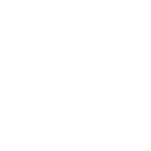 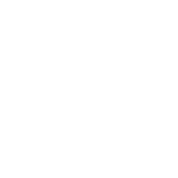 2020疫情全球化- 隨時有停課之可能
  確保學習品質
願景
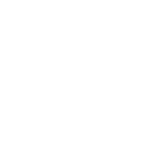 創新
超前部署
組織創新
2020
Covid-19
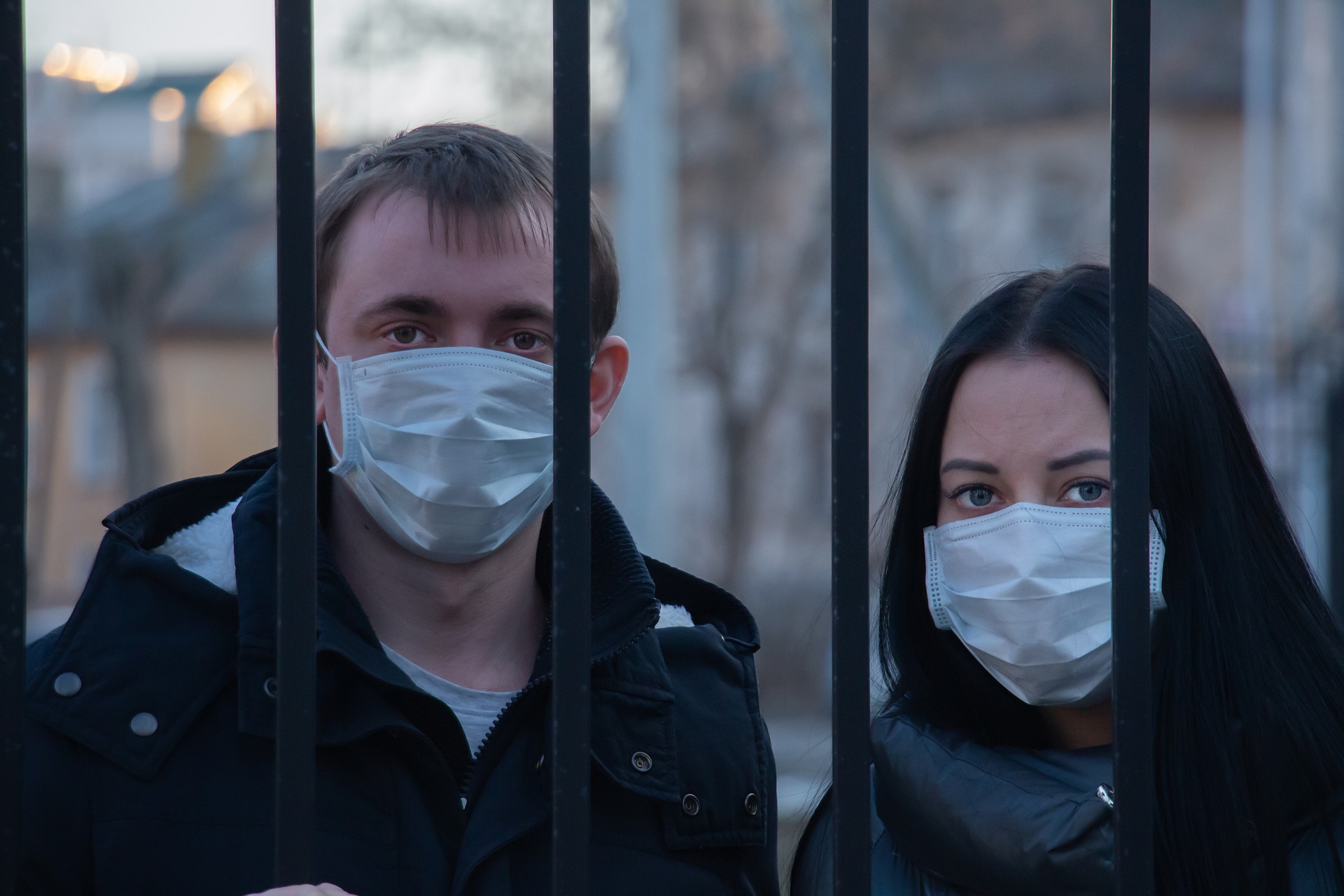 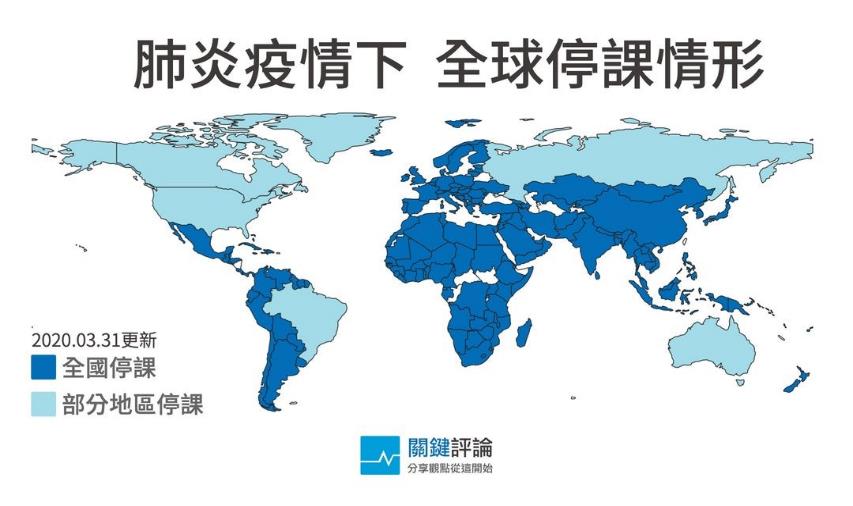 全球  6個尚未停課的國家為
澳洲、新加坡、瑞典、古巴、塔吉克、以及
台灣
因應後疫情時代-學習資源的提升
1.數位學習平台、內容與資源快速發展
(數學、英語文尤甚)
2.各校平板到位-前瞻計畫與精進數位學習計畫
12
應用科技輔助-四大學習平台
因材網
均一
學習吧
酷英
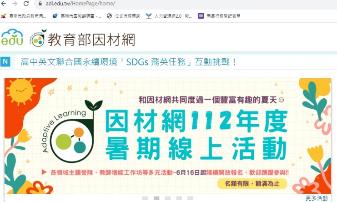 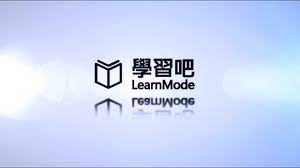 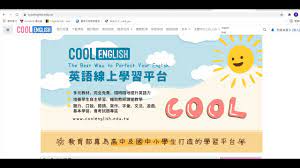 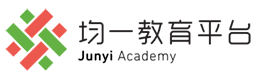 四大數位學習平台持續進化升級功能
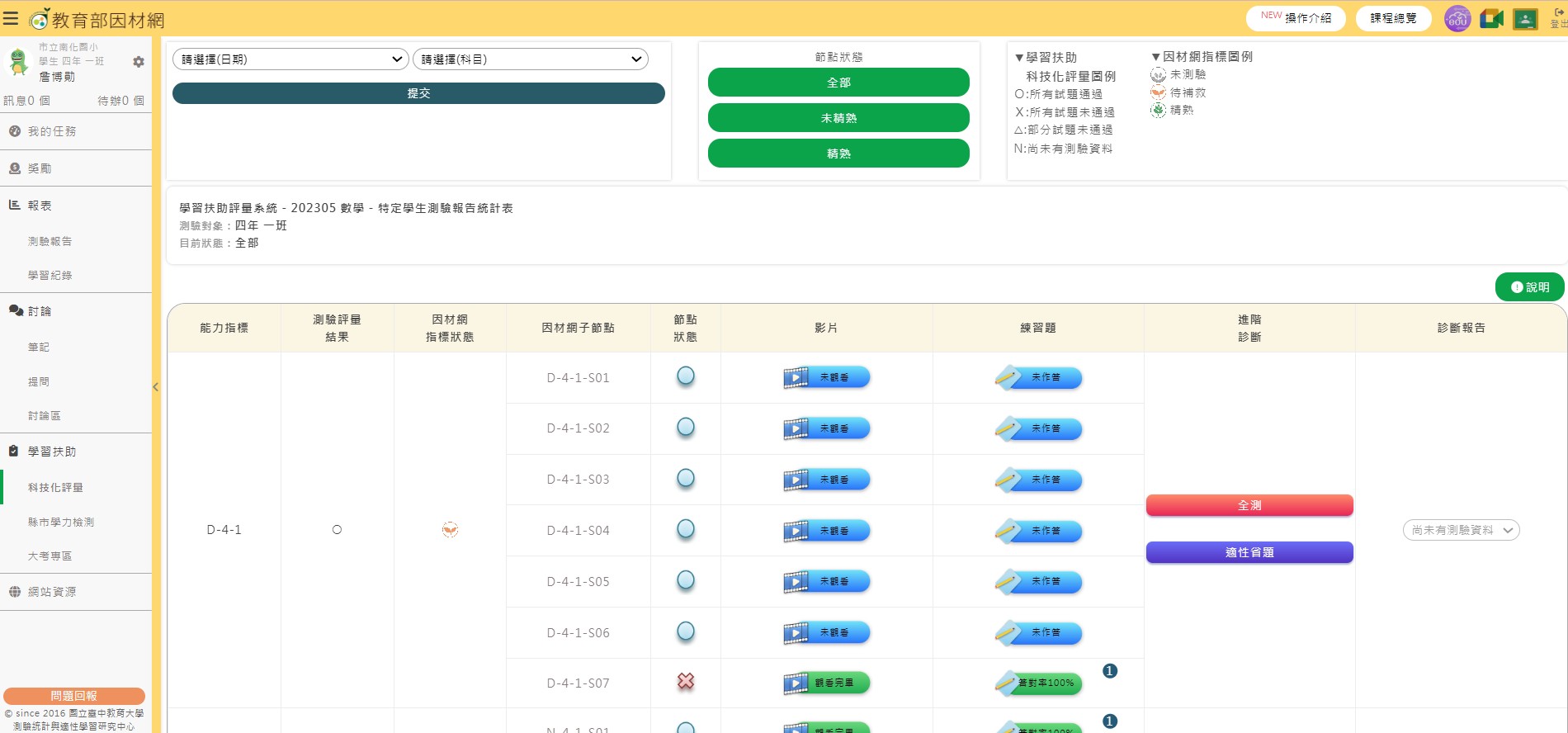 均一教育平台
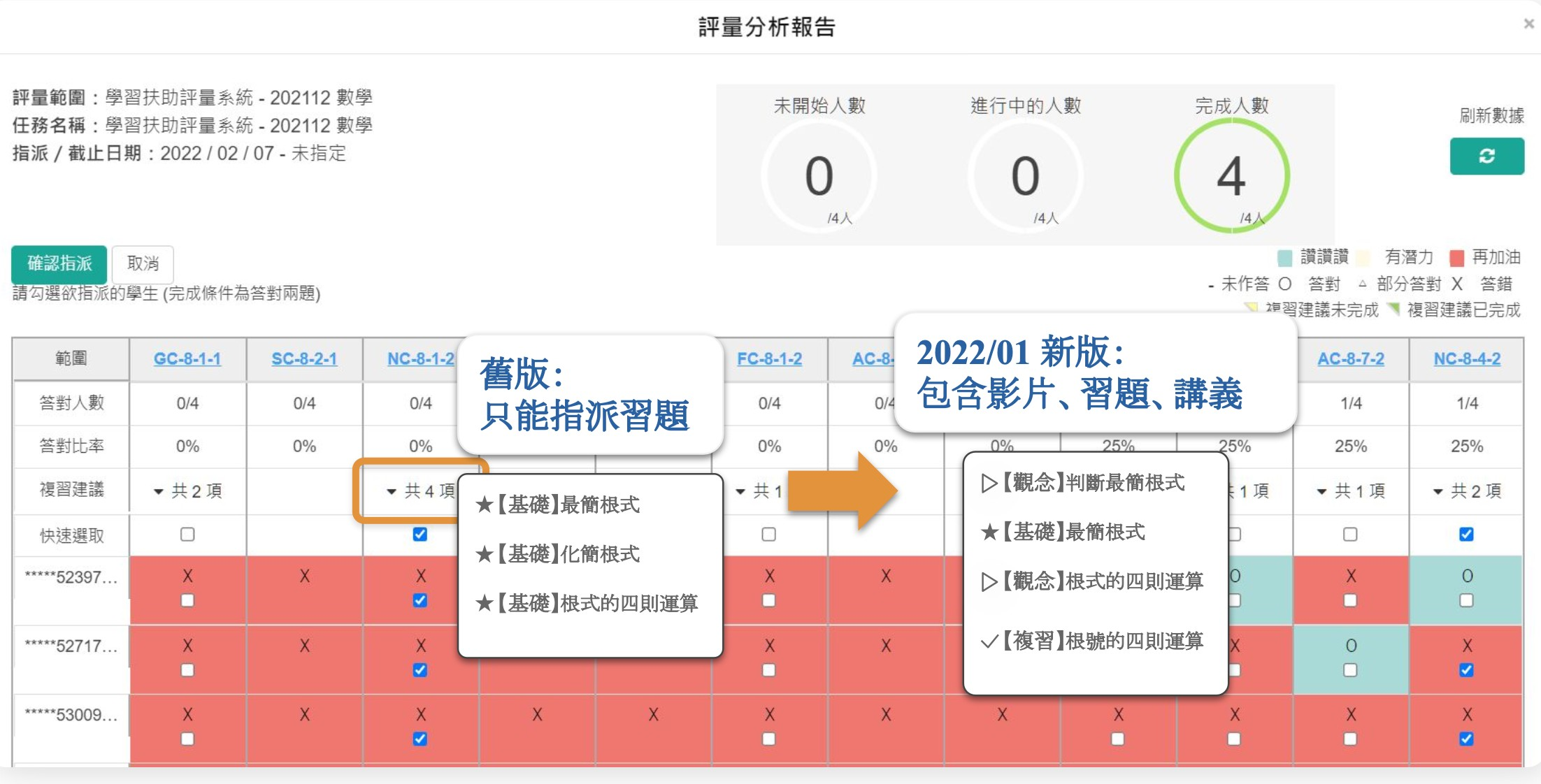 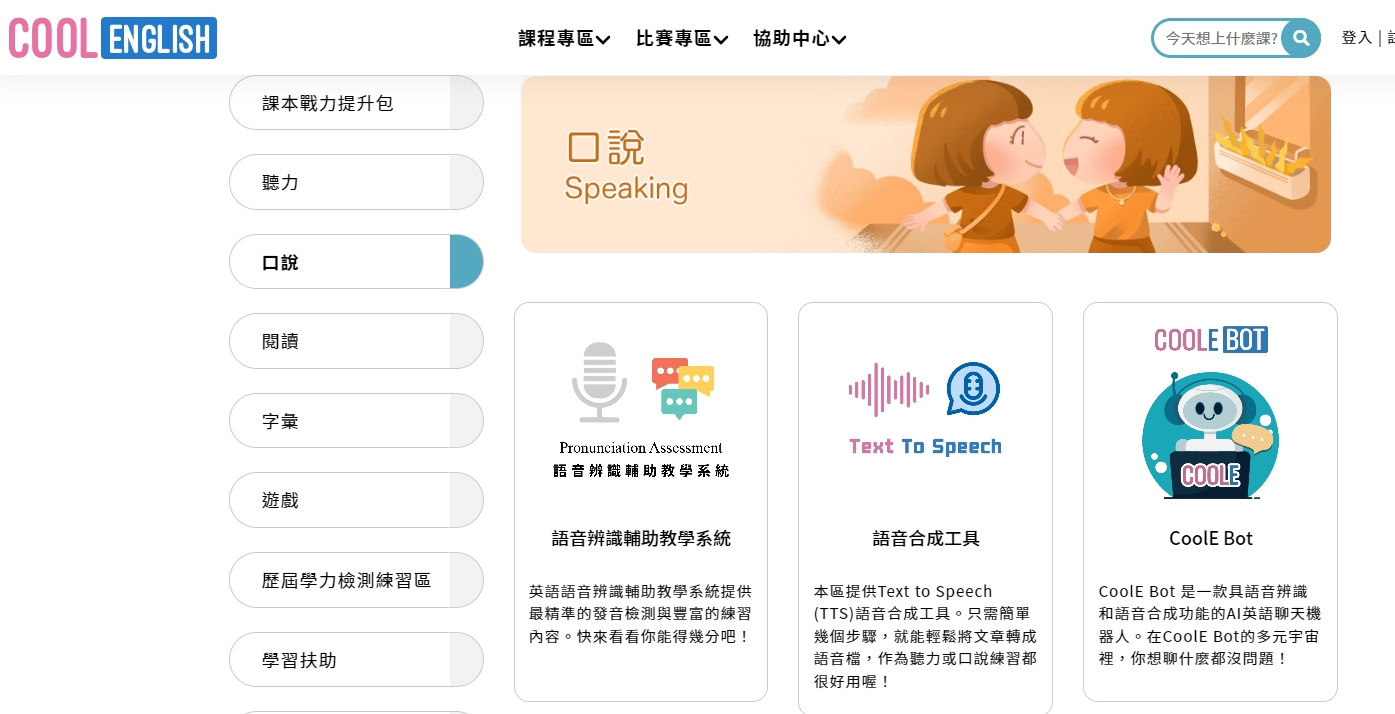 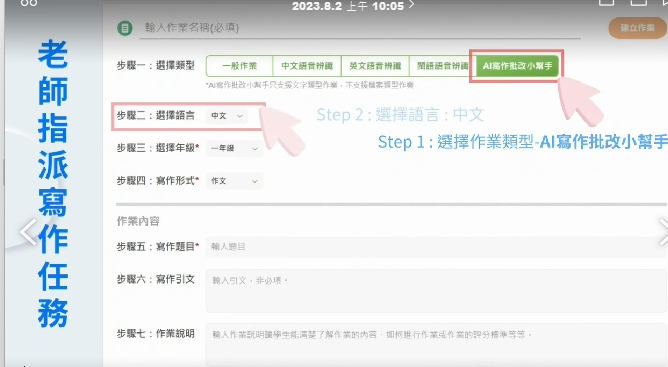 學習吧
學力提升應辦事項
提供每位教師授課學生學習成效(會考、學力檢測成績)及試題分析予教師知悉
以學生學習需求進行教師授課節數與排課：
擬訂教師專業增能與社群行事曆
學習扶助開班
學習扶助學生督導會議：應逐班討論未通過平台檢測學生學習歷程與精進作為
掌握提出學生學習目標值達成情形。並上傳至教育局填報系統
成果分享：每學期應進行課中差異化教學、有效教學策略與學生學習歷程變化校內分享至少1次
會議好好開
學力提升應辦事項
每個月至少進行1-2次討論，社群討論議題應聚焦
規劃社群成員公開授課內容：應以學生會考或學力檢測分析中表現最弱的概念進行教學設計，並應採課中差異化教學且積極融入數位平台。
社群討論議題應聚焦
每個月至少進行1-2次討論：
第一次：進行學生學習弱點、有效之差異化教學策略、相關差異化內容或教材、教法、學習任務、評量計畫、相關增能與資源之需求規畫。
逐次：參與教師應逐次共備產出課中差異化教學教材、教學策略或學習任務。
並經實踐後，回饋相關問題與需求之資源(如：學生學習難點回應、平板、平台操作問題…)
3.期末：產出有效差異化教學教材、教學策略或學習任務參與校內分享。
學力提升應辦事項
分析111學年度自身授課班級學生學習弱項，提出有效改進策略
協助學習扶助學生達成相關檢核項目(國英數各領域/科目學習檢核項目詳各子計畫內容)
參與校內學習扶助學生督導會議：提供未通過平台檢測學生相關學習規劃與學習歷程供會中討論
參與領域教學研究會／學年會議與校內課中差異化教學分享會議
數位學習融入課堂教學
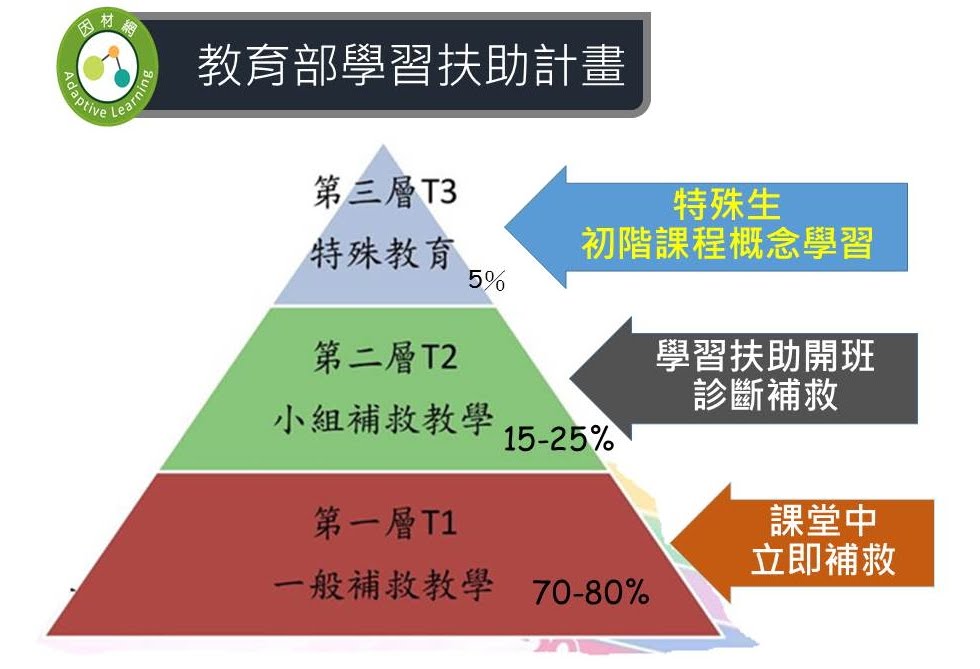 課發科-學習扶助
數位融入(112啟動)
新課綱-課中差異化教學
數位融入
23
學生學習成效檢核表-國中請依7-9年級分別填報
學生學習成效檢核表-國小請依3-6年級分別填報
112學年度臺南市國中小提升學力
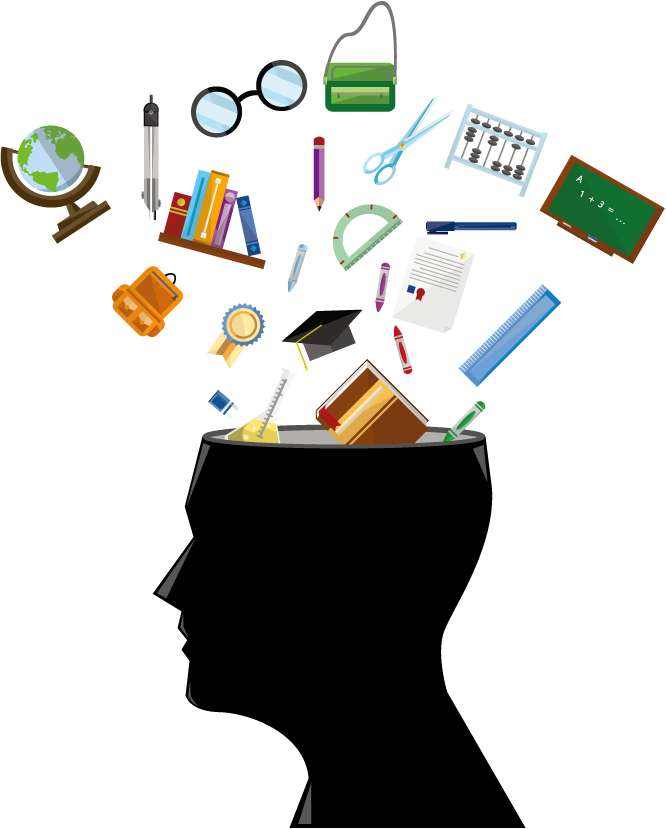 重點學校專業成長機制
04
各校得選擇參與或另行邀請專家教師：
1.國教輔導團入校陪伴：請依各子計畫時間、地點辦理
2.自行邀請專家教師：請於9/15前填具入校陪伴人員、時間、試題分析與目標學生學力提升相關策進作為(詳附件一) ，上傳至填報系統。本局將依學校規劃另行安排到校訪視時間。
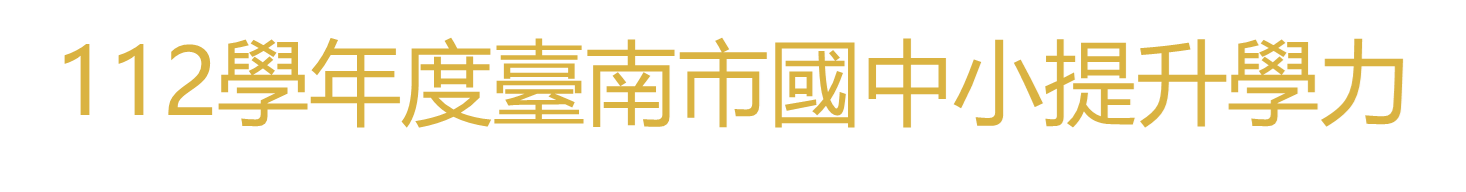 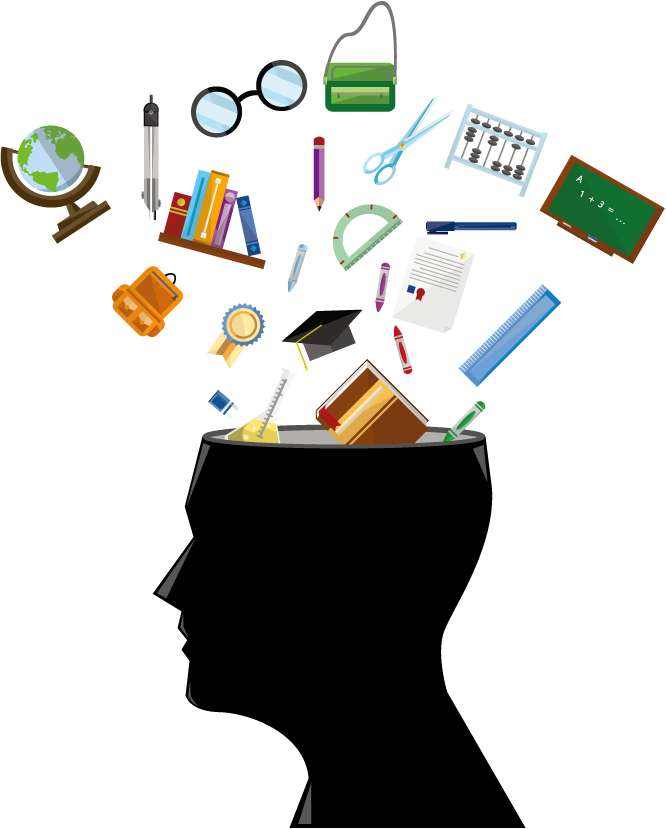 輔導團入校注意事項
05
輔導團入校行政協助
協助規劃安排輔導流程與場地：協助提供會議場地含視聽教室及可分組討論之會議室或教室）、公開授課教室安排、課務調整、場地（支援單槍、投影機等設備），以利活動進行，若需輔導團員提供額外工作協助，應事先聯絡與溝通。

請事先妥為規劃並與輔導團員討論入校陪伴諮詢流程與內容。

到校諮詢輔導學校應提供文件
第一次到校：差異化教學教案，以口頭或簡報說明/公開授課專業回饋
(2)第二次到校：差異化教學教案、
第一次到第二次入校中間，學校社群討論會議紀錄
112學年度臺南市國中小提升學力
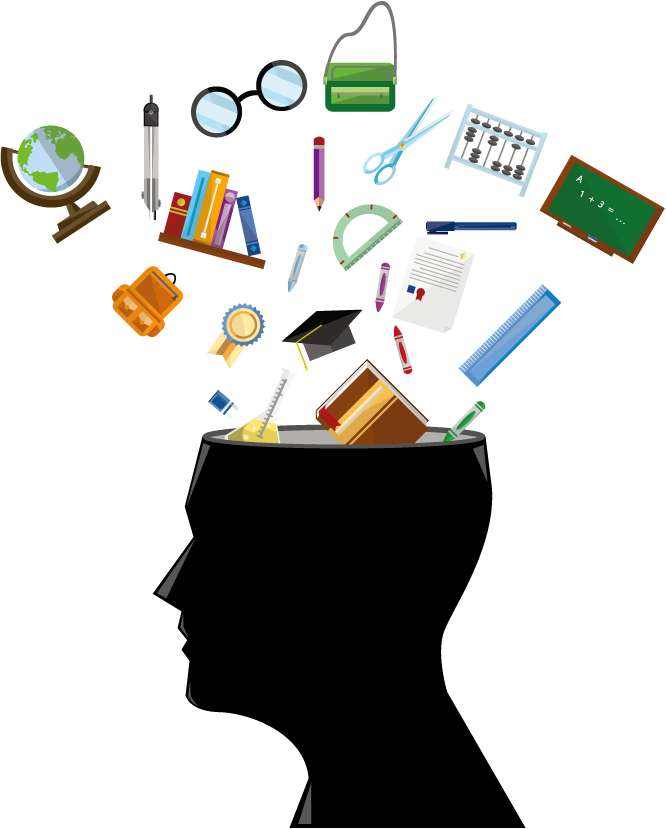 獎勵
06
預期效應
一、	達標學校-記功嘉獎。
二、	持續進步獎金規劃中…。
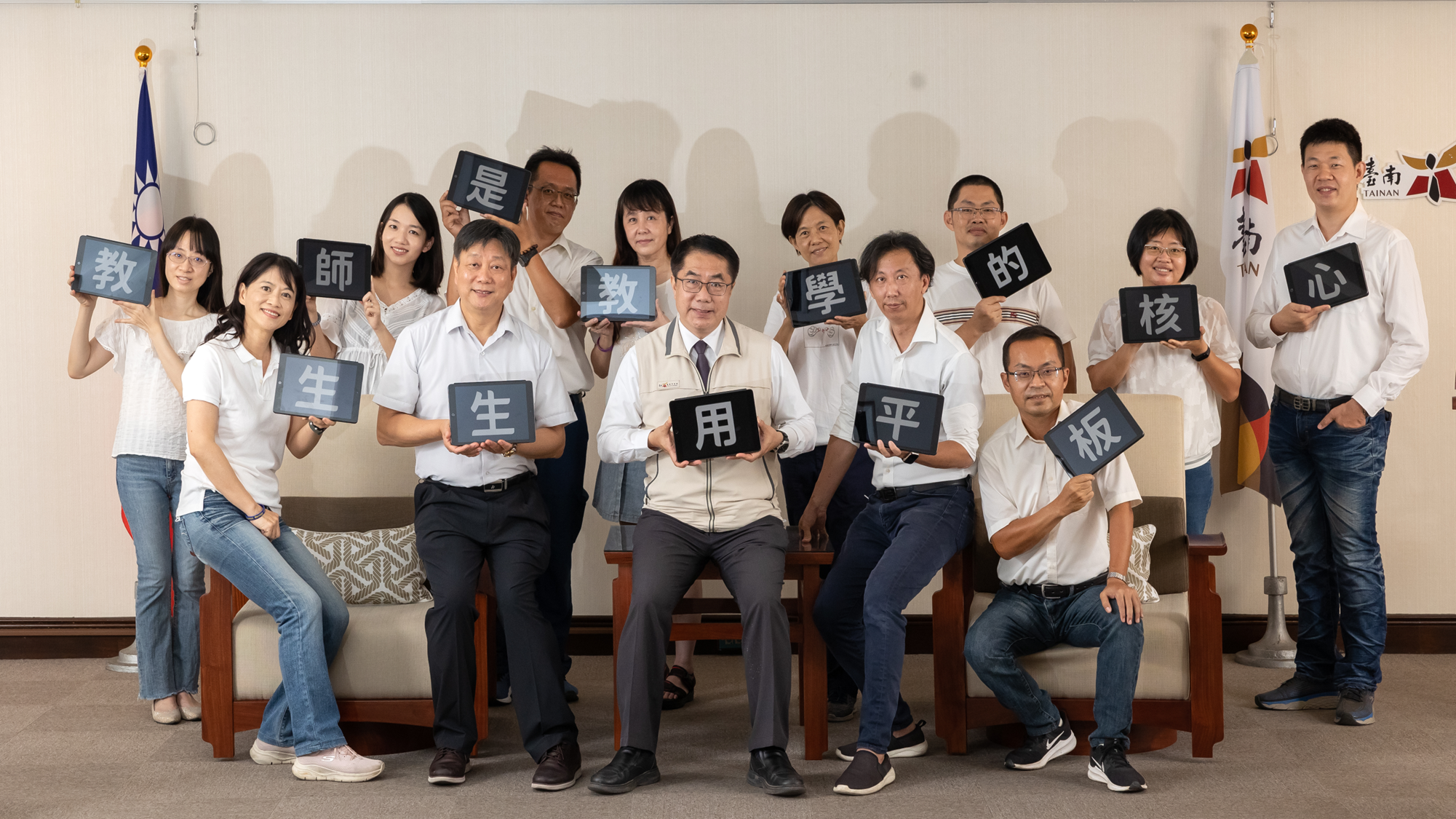 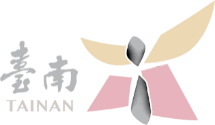 拔尖   扶弱   
幫助每個孩子成為更好的自己
34
實踐學生學習為主體的教學
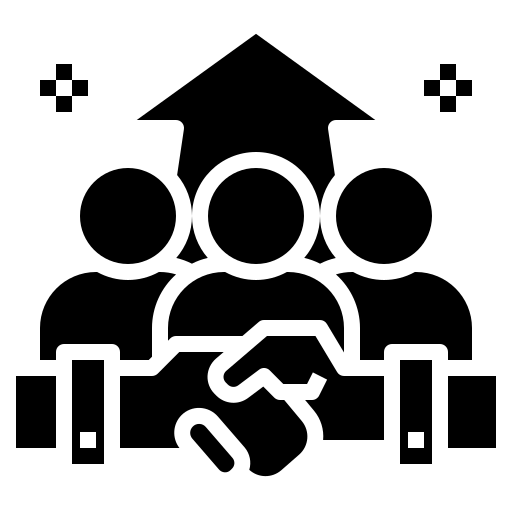 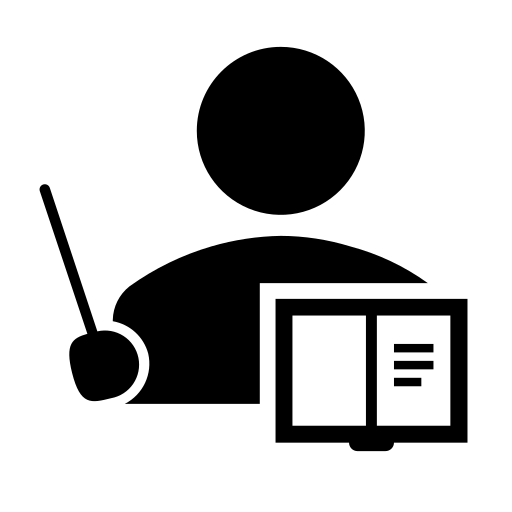 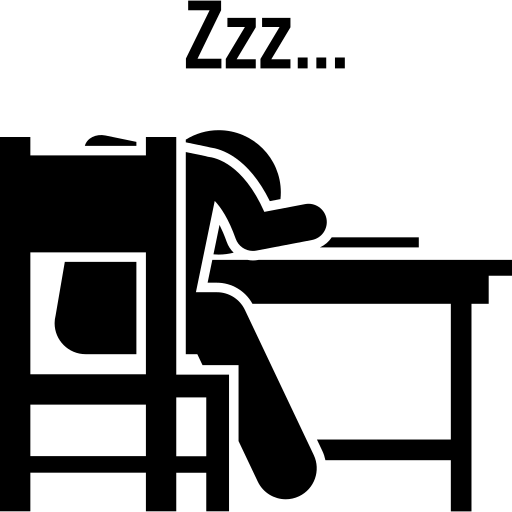 翻轉教師長期講述為主的教學方式
重視學生積極參與學習
尊重差異性需求
重視學生合作學習(同儕學習)
強調學生自主學習
明確教導學生學習策略、認知監控策略
教導學生如何思辨、省思、探究、問題解決
35
差異化教學之前…
一樣
一樣
全班教學
學習目標
教材
TS
教學型態
作業
教學策略
一樣
評量
不一樣
教內容
引自台東大學陳淑麗教授簡報
做差異化教學…可能
不一樣
不一樣
全班教學
組內討論
組間互學
自學
學習目標
教材
教學型態
作業
教學策略
SS
SS
TS
TS
S
評量
不一樣
不一樣
不一樣
教學型態
評量
差異化教學可以調整
教材
教學策略
分組
同質異質
自學
配對
刪減
添加
問不同難度的問題
給不同難度的學習任務
提供不同鷹架
不同標準
平時考50%
定期評量50%

成績評量計畫
(修改自洪儷瑜、陳美芳，2012)
1. 內容/進度調整
1.進度統一：異質性分組/自學 共學 互學 導學/有效的交錯使用
2.進度統一：同質性分組/進度同速度異
3.進度不同：同質性分組/ 進度、速度皆異）
【討論核心概念】概念為本、 領綱為本的教學內容
不是只教課本內容(事實)，強調歸納事實背後的概念
2.教學策略：師生/生生互動
【增加學生投入學習的時間】
1.教師監控自己的教學行為，增加學生投入學習時間。
2.讓不同學生都有成功機會，以提高動機，投入學習。
3.透過分組與活動設計，讓每個學生都必須忙於學習。
3.學習策略：同儕共學
【善用同儕，營造互動分享的學習環境】
臺灣的研究證據：以數學為例
  陳心怡（2012）探討小四到高一數學成就與生涯選擇模式之研究發現：
1.『同儕數學支持』的整體影響，比父母、老師大。
2. 同儕支持與許多積極性變項均有關連，例如：老師教學品質,自我效能,努力,興趣,成果期望,生涯選擇意願等。
3.學習策略：同儕共學
【善用同儕，營造互動分享的學習環境】
臺灣的研究證據：以寫作為例
  陳美芳（2007）探究影響高中寫作表現的因素，針對8 名異質學生的質性研究發現：
影響因素中，教師及個人經驗對不同類型學生的影響不同，但同儕影響則獲一致肯定。
同儕討論有協助理解、引發想法、澄清觀點差異、觀摩寫作技巧等多元功能。
[Speaker Notes: 這頁可以刪掉]
4.學生學習評量-計畫
定期評量(50%)-班級學習目標
1.命題結構：基本題+挑戰題 
2.適當的配分：基本分+挑戰加分
形成性(平時)評量(50%)-個人學習目標
1.歷程記錄：數位平台、紙本
2.質性評量：參與、投入、動機、興趣…
[Speaker Notes: 這頁可以刪掉]